DATA STRATEGY ROADMAP INFOGRAPHIC
POINT 06
POINT 02
Lorem ipsum odor amet, consectetuer adipiscing elit. Vestibulum potenti semper primis dictum odio curae mi elit velit.
POINT 10
Lorem ipsum odor amet, consectetuer adipiscing elit. Vestibulum potenti semper primis dictum odio curae mi elit velit.
POINT 08
POINT 04
Lorem ipsum odor amet, consectetuer adipiscing elit. Vestibulum potenti semper primis dictum odio curae mi elit velit.
Lorem ipsum odor amet, consectetuer adipiscing elit. Vestibulum potenti semper primis dictum odio curae mi elit velit.
Lorem ipsum odor amet, consectetuer adipiscing elit. Vestibulum potenti semper primis dictum odio curae mi elit velit.
JAN
FEB
MAR
APR
MAY
POINT 11
POINT 01
POINT 03
POINT 07
Lorem ipsum odor amet, consectetuer adipiscing elit. Vestibulum potenti semper primis dictum odio curae mi elit velit.
POINT 05
Lorem ipsum odor amet, consectetuer adipiscing elit. Vestibulum potenti semper primis dictum odio curae mi elit velit.
Lorem ipsum odor amet, consectetuer adipiscing elit. Vestibulum potenti semper primis dictum odio curae mi elit velit.
Lorem ipsum odor amet, consectetuer adipiscing elit. Vestibulum potenti semper primis dictum odio curae mi elit velit.
POINT 09
Lorem ipsum odor amet, consectetuer adipiscing elit. Vestibulum potenti semper primis dictum odio curae mi elit velit.
Lorem ipsum odor amet, consectetuer adipiscing elit. Vestibulum potenti semper primis dictum odio curae mi elit velit.
DATA STRATEGY ROADMAP INFOGRAPHIC
POINT 01
POINT 03
POINT 05
Lorem ipsum odor amet, consectetuer adipiscing elit. Vestibulum potenti semper primis dictum odio curae mi elit velit.
Lorem ipsum odor amet, consectetuer adipiscing elit. Vestibulum potenti semper primis dictum odio curae mi elit velit.
Lorem ipsum odor amet, consectetuer adipiscing elit. Vestibulum potenti semper primis dictum odio curae mi elit velit.
POINT 02
POINT 04
Lorem ipsum odor amet, consectetuer adipiscing elit. Vestibulum potenti semper primis dictum odio curae mi elit velit.
Lorem ipsum odor amet, consectetuer adipiscing elit. Vestibulum potenti semper primis dictum odio curae mi elit velit.
RESOURCE PAGE
Use these design resources in your Canva Presentation.
Fonts
Design Elements
This presentation template
uses the following free fonts:
TITLES:
BARLOW

HEADERS:
BARLOW

BODY COPY:
BARLOW
You can find these fonts online too.
Colors
#F950B8
#FFBFE6
#5271FF
#0926AE
#A352FF
#F089C8
DON'T FORGET TO DELETE THIS PAGE BEFORE PRESENTING.
CREDITS
This presentation template is free for everyone to use thanks to the following:
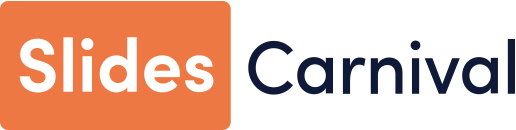 for the presentation template
Pexels, Pixabay
for the photos
Happy designing!